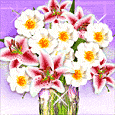 KĨ THUẬT LỚP 4
BÀI 1(tt)
Vật liệu, dụng cụ cắt, khâu, thêu
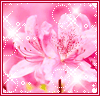 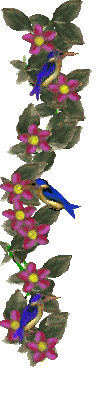 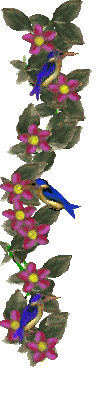 Kiểm tra bài cũ
Học sinh ôn lại về đặc điểm các vật liệu và dụng cụ cắt, khâu, thêu đã học
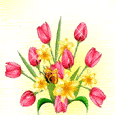 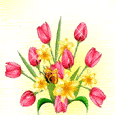 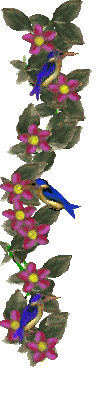 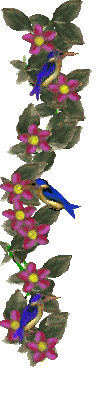 Bài mới
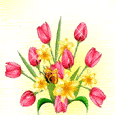 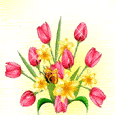 Hoạt động 4:
Hướng dẫn học sinh tìm hiểu đặc điểm và cách sử dụng kim
Hoạt động 5:
Hướng dẫn học sinh thực hiện xâu chỉ vào kim và vê nút chỉ.
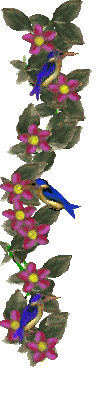 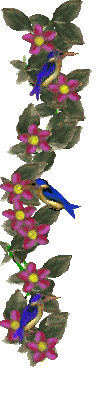 Củng cố bài học:
Đánh giá kết quả 
tiết học
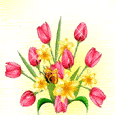 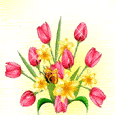